GTS simulations of NSTX L- and H-Mode Plasmas
Y. Ren1
W. Wang1, W. Guttenfelder1, S.M. Kaye1, J. Ruiz-Ruiz2,           S. Ethier1, R.E. Bell1, B.P. LeBlanc1, E. Mazzucato1, 
D.R. Smith3, C.W. Domier4, H. Yuh5 and the NSTX-U Team
1. PPPL 2. MIT 3. UW-Madison 4. UC-Davis 5. Nova Photonics
NSTX-U Results Review
September 21st – 22nd, 2016
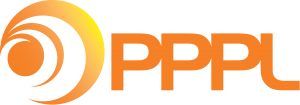 Why are Global Effects Important?
Global effects are considered to be important for STs
Local assumption of flux tube simulations based on ρ*~0
Large ρ* of STs due to weaker toroidal field compared to conventional tokamaks (ρ* ~ 0.01 for NSTX)
Global effects, i.e. turbulence spreading, requiring global GK codes
Study of global effects are important for achieving predictive capability for future STs
Need to validate first principle model for developing reduced transport model with global effects
Serious validation efforts applying global GK codes to  ST plasmas are still lacking
NSTX L-mode plasmas
GTS Simulations were Carried Out to Assess Thermal Transport before and after RF Cessation
<15% variation in equilibrium quantities in the high-k measurement region before and right after the RF cessation (over 17 ms)
Equilibrium quantities not expected to change significantly on the time scale on which the turbulence changes (0.5-1 ms)
Energy confinement time~ 10 ms
High-k measurement region
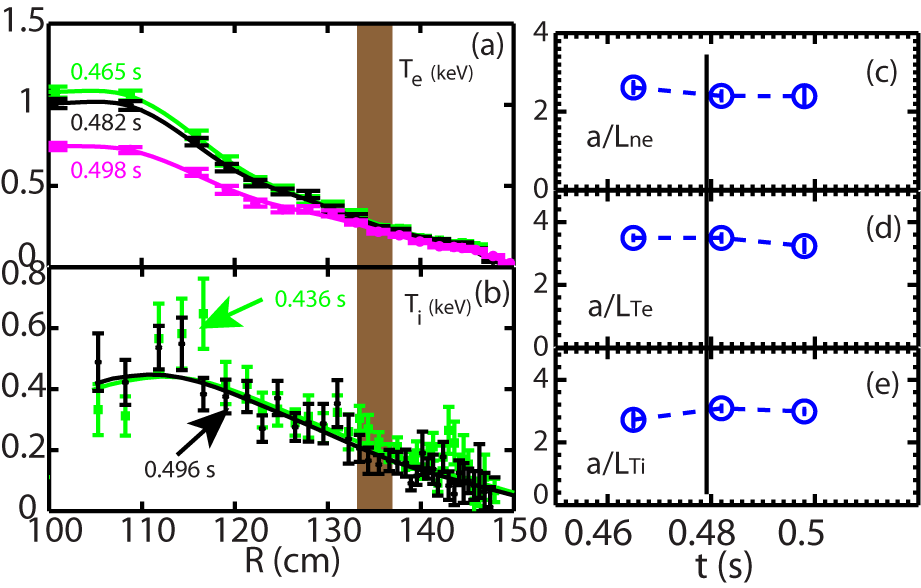 Shot=140301
RF-heated L-mode plasma with
BT =5.5 kG and Ip=300 kA
Time of the RF cessation
Ren et al., PoP 2015
Similar Energy Fluxes from GTS are Seen before and after the RF cessation
Electron energy flux matches experimental value after the RF cessation but not before
Experimental values from TRANSP+TORIC analysis
Ion energy flux is over-predicted
Electron thermal transport
Ion thermal transport
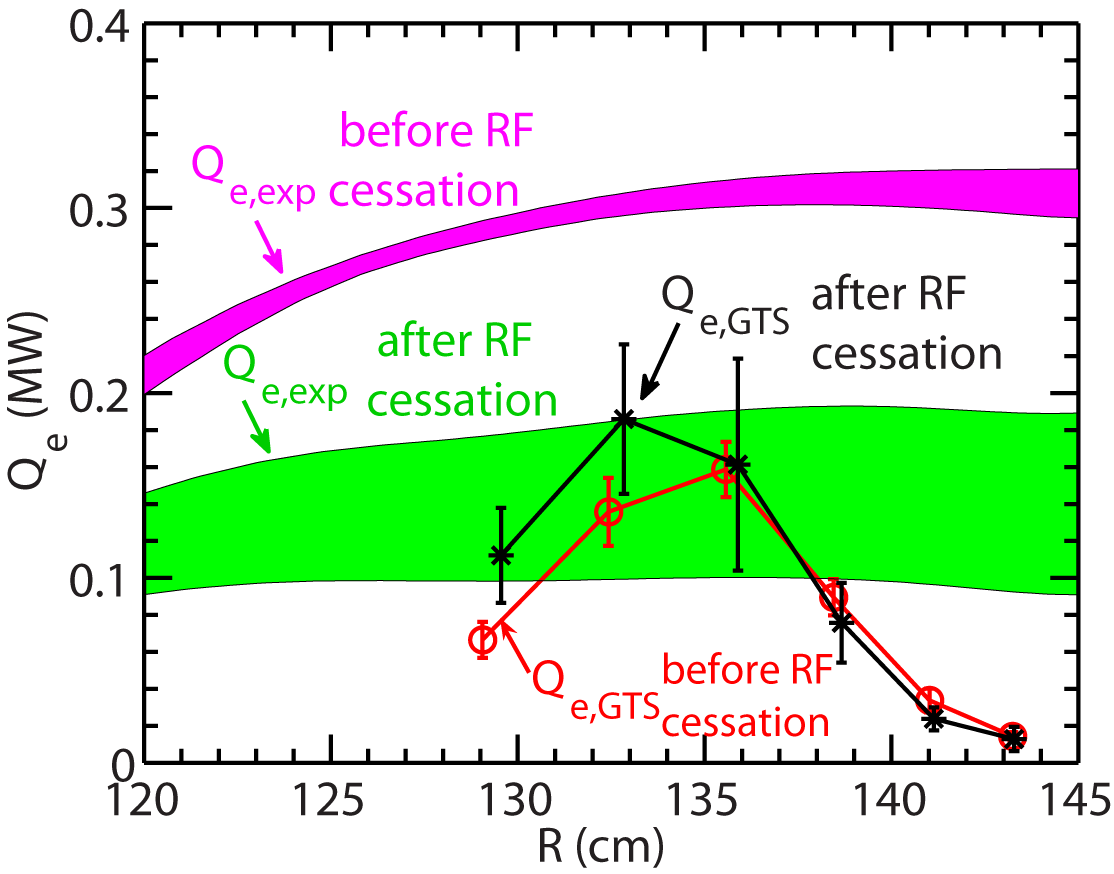 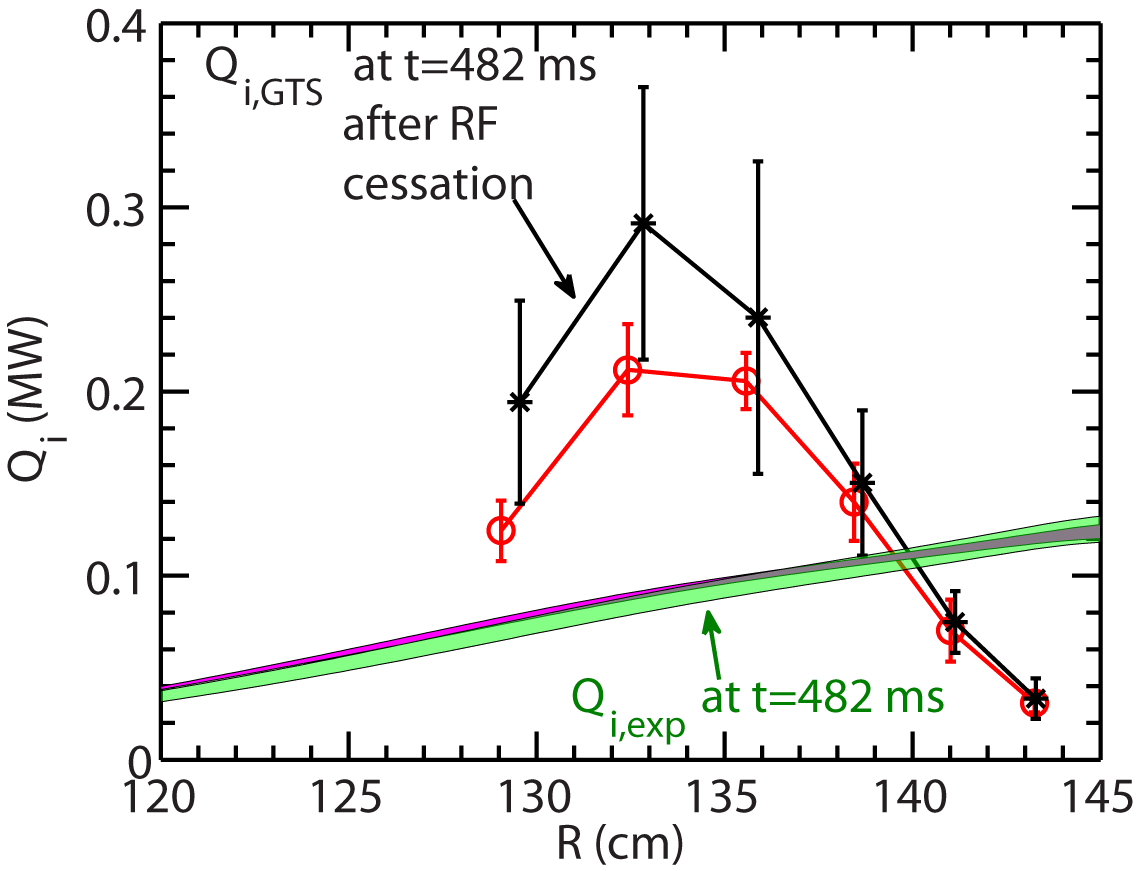 NSTX H-mode plasmas
Current Ramp-down in NSTX H-mode Plasma Leads to Core Density Gradient Increase
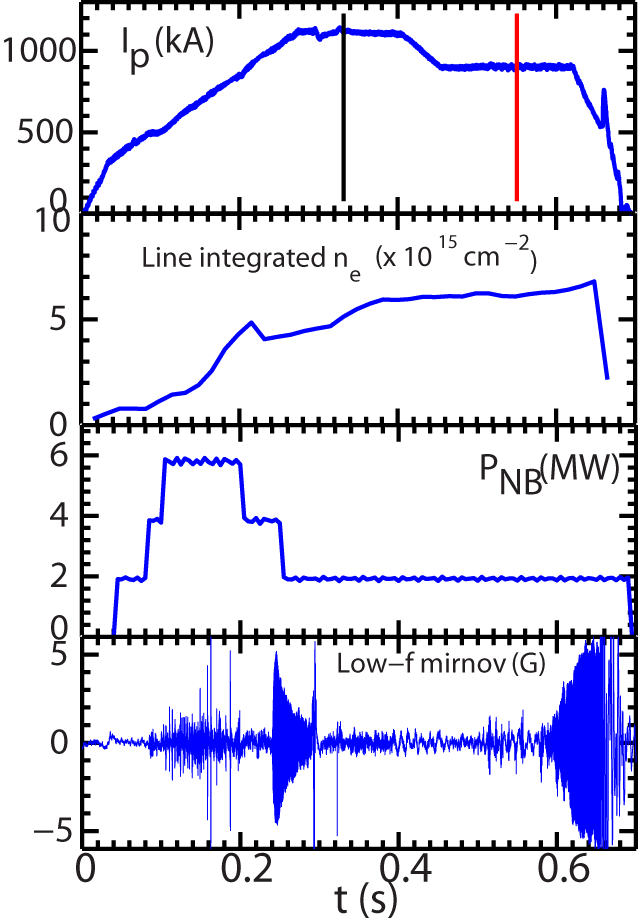 Shot=141767
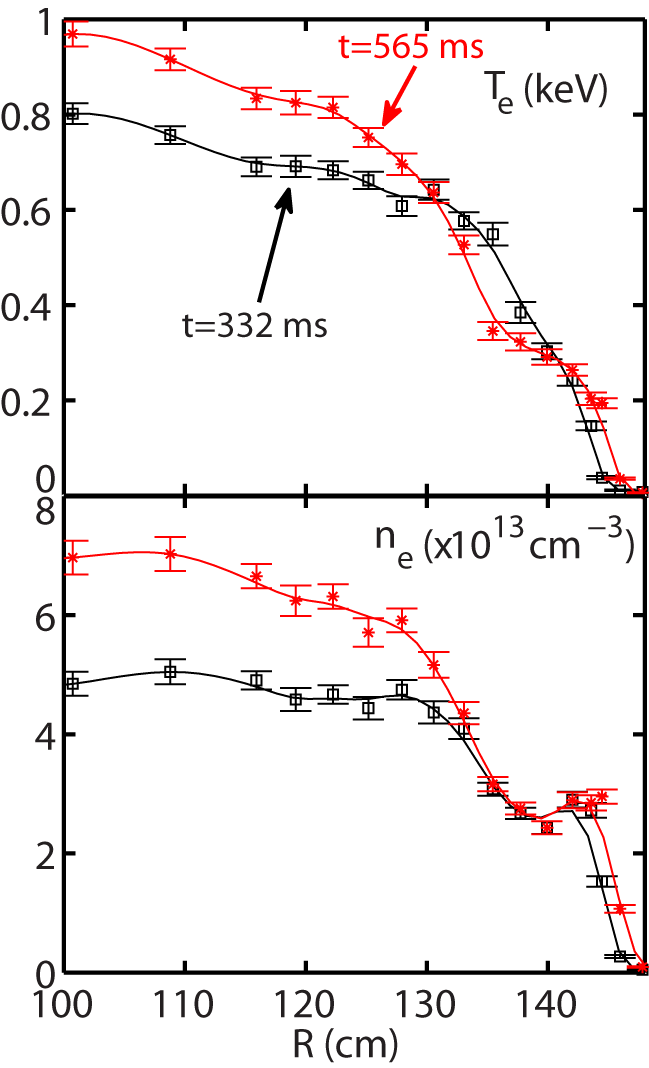 NBI-heated L-mode plasma with
BT =5.5 kG
Ruiz-Ruiz et al., PoP 2015
Ion Energy Flux from GTS Is in Agreement with Experiment
t=332 ms
t=565 ms
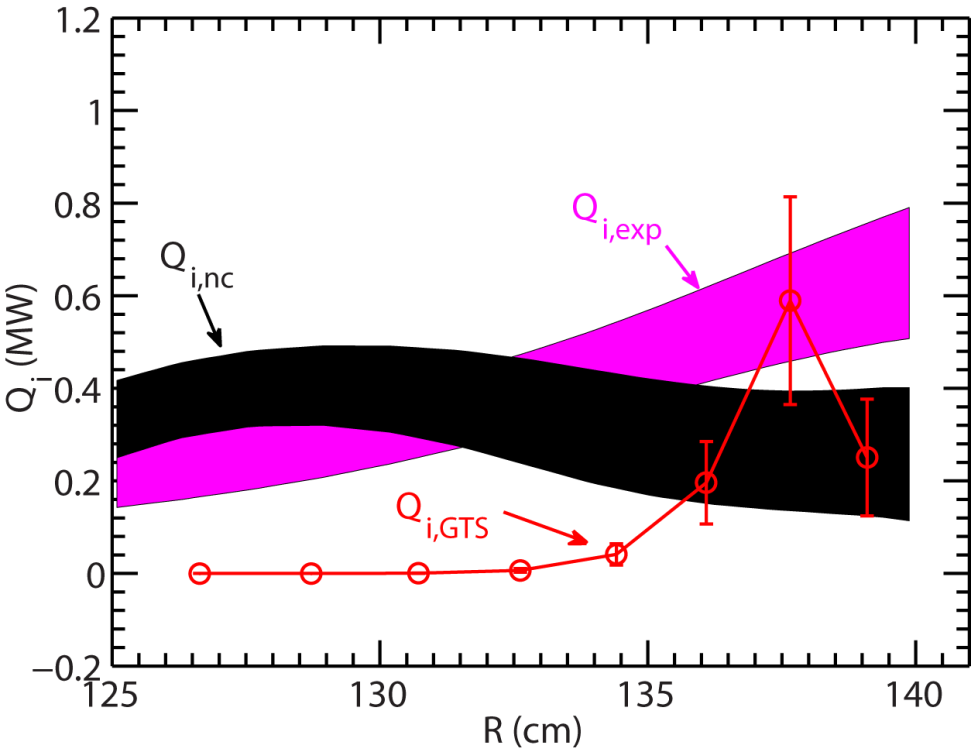 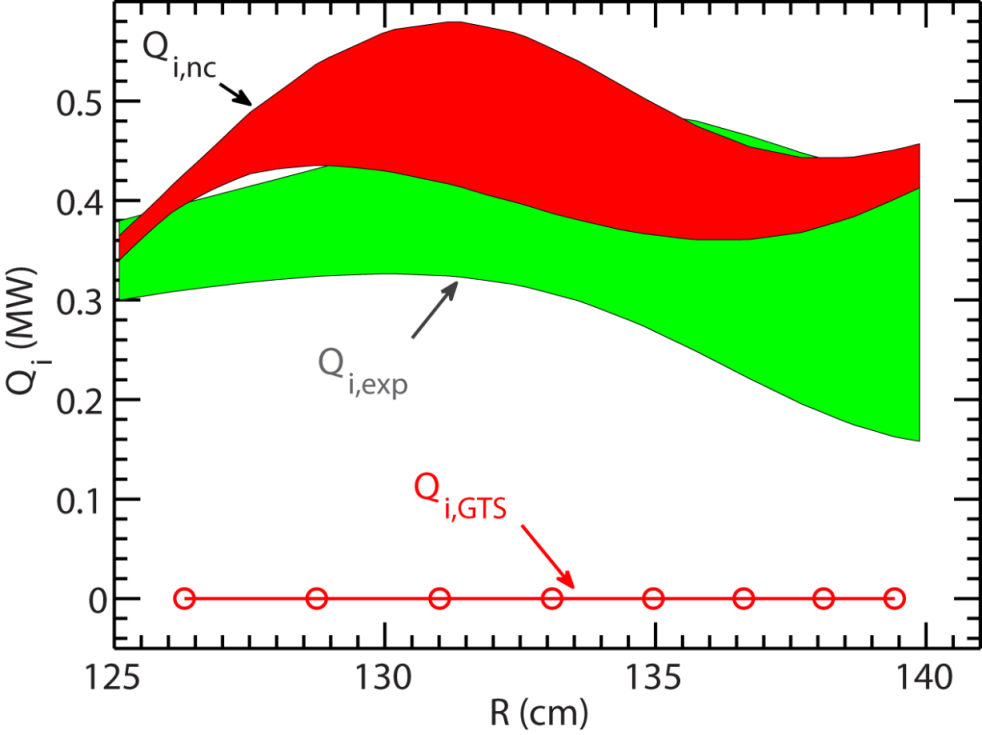 Neoclassical ion thermal transport can account for experimental ion thermal transport
Ion-scale turbulence suppression due to ExB shear
Ion energy flux from ion-scale turbulence contributes significantly at R>135 cm
Electron Thermal Transport is Significantly Under-predicted by GTS
Electron energy flux from GTS is only significant at R>135 cm
Much smaller than experimental electron thermal transport

Contribution from ETG and electromagnetic effects may be important
t=332 ms
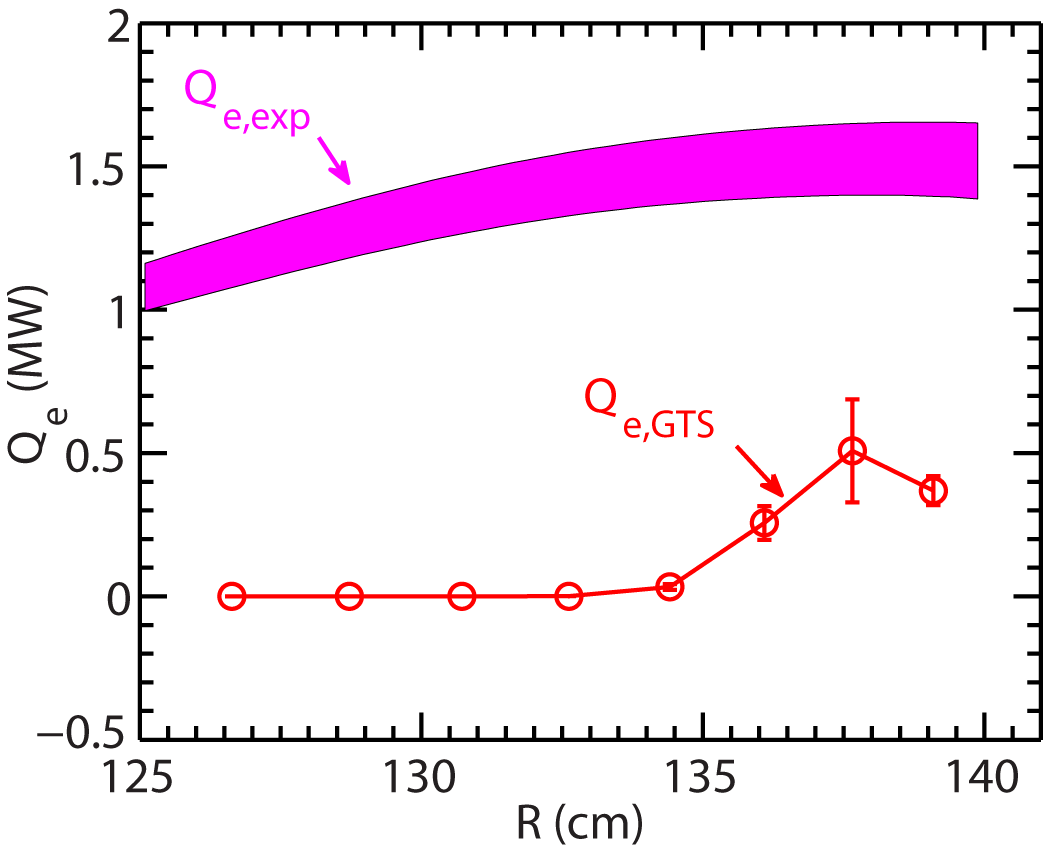 Dissipative-TEM May be Important for NSTX H-mode Plasmas
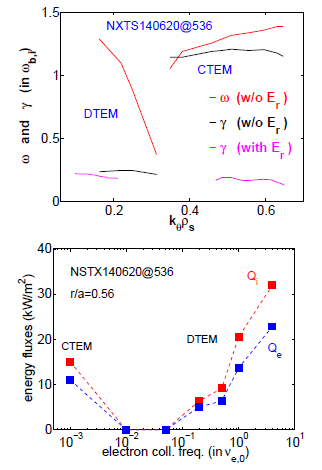 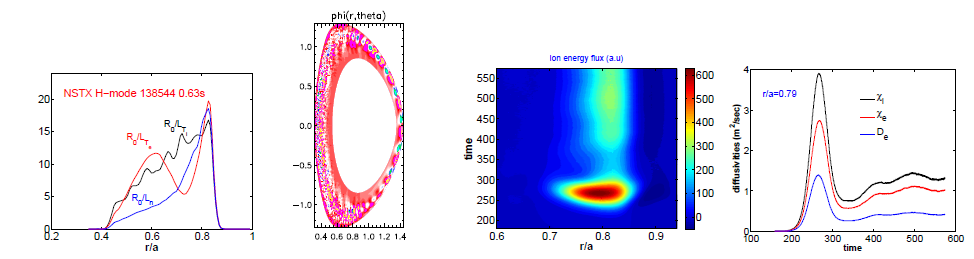